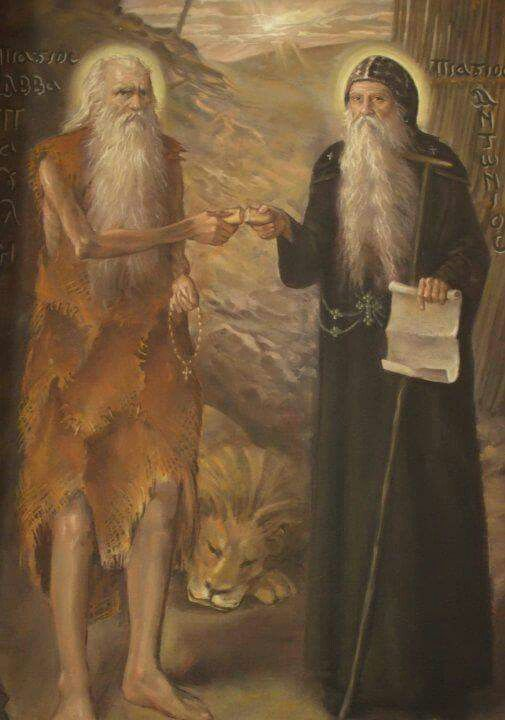 Gleanings of the Desert:
Anger
Abba Evagrius the Monk
Anger is by nature designed for waging war with the demons and for struggling with every kind of sinful pleasure. Therefore angels, arousing spiritual pleasure in us and giving us to taste its blessedness, incline us to direct our anger against the demons. But the demons, enticing us towards worldly lusts, make us use anger to fight with men, which is against nature, so that the mind, thus stupefied and darkened, should become a traitor to virtues.
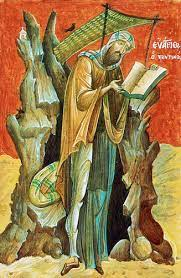 The opposite of love is not anger.  The opposite of love is apathy.
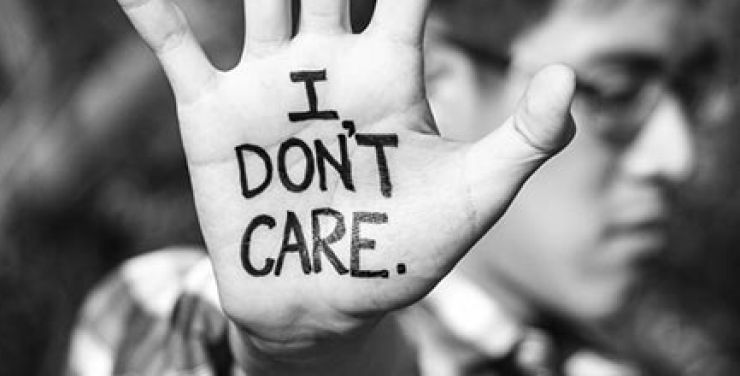 HOW DO YOU TAME YOUR TEMPER?
Resolve to manage it
Anger is a choice
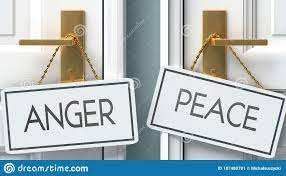 Proverbs 29:11
“A fool vents all his feelings, But a wise man holds them back.”
Abba Isidore the Priest
A brother asked Abba Isidore the priest, “Why are the demons so frightened of you?” The old man said to him, “Because, ever since the day I began practicing ascesis, I have striven to prevent anger from reaching my lips.
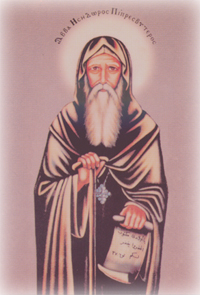 Remember the cost
Abba Aghathon
“If a man is enslaved by anger, then even if he were to raise the dead, he would not be acceptable to God by virtue of his bondage to the passion of anger.”
Proverbs 29:22
“An angry person stirs up conflict, and a hot-tempered person commits many sins.”
Proverbs 15:18
“A hot-tempered person stirs up conflict.”
Proverbs 14:17
“People with hot tempers do foolish things.”
What do you lose?
Your Reputation
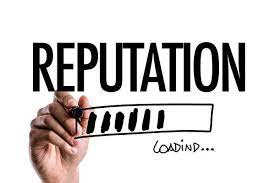 .  Reflect before reacting.
St. John Climacus “The Ladder of Divine Ascent”
The first step toward freedom from anger is to keep the lips silent when the heart is stirred; the next, to keep thoughts silent when the soul is upset; the last, to be totally calm when unclean winds are blowing.
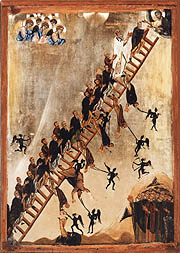 If you hold onto anger, it turns to resentment
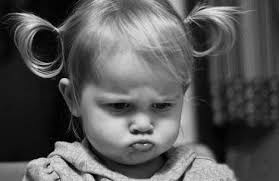 What do you during the delay?
“A man’s wisdom gives yields patience.”  Proverbs 19:11
First thing that causes you to get angry is hurt
2nd thing that causes you to get angry is frustration
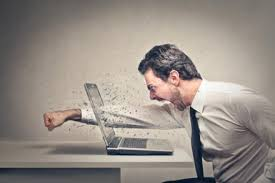 A brother was restless in his community and he was often irritated. So he said, ‘I will go and live somewhere by myself. I will not be able to talk or listen to anyone and so I shall be at peace, and my passionate anger will cease.’ He went out and lived alone in a cave. But one day he filled his jug with water and put it on the ground. Suddenly it happened to fall over. He filled it again, and again it fell. This happened a third time. In a rage he snatched up the jug and smashed it. Coming to his senses, he knew that the demon of anger had mocked him, and he said, ‘Here am I by myself, and he has beaten me. I will return to the community. Wherever you live, you need effort and patience and above all God’s help.’ So he got up, and went back.
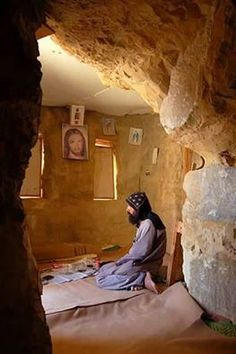 The 3rd thing that causes you get angry is fear
Psalm 141:3
“Set a guard over my mouth, Lord; keep watch over the door of my lips.”
Release my anger appropriately
Ephesians 4:26
“In your anger do not sin: Do not let the sun go down while you are still angry.”
Proverbs 15:1
“A gentle answer turns away wrath, but a harsh word stirs up anger.”
You don’t suppress it.
What is the best way to deal with anger?
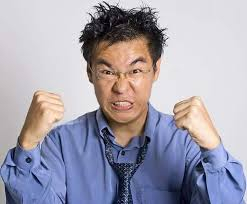 You don’t repress it
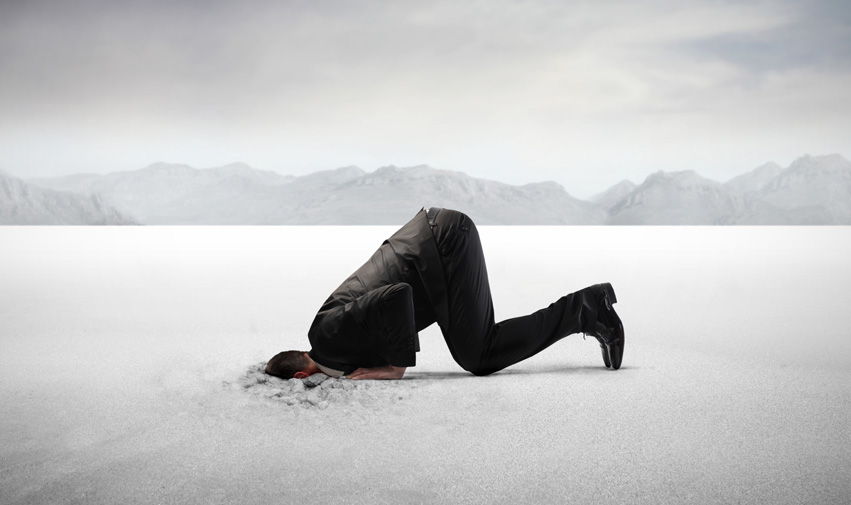 Don’t express it.
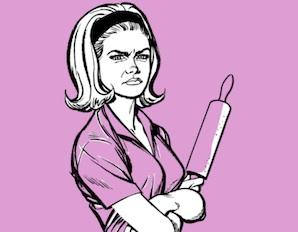 God says the way to deal with your anger is to confess it
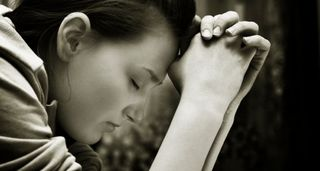 Re-pattern your mind
Romans 12:2
“Do not conform to the pattern of this world, but be transformed by the renewing of your mind.”
St. John Climacus“The Ladder of Divine Ascent)
As with the appearance of light, darkness retreats; so, at the fragrance of humility, all anger and bitterness vanishes.
Rely on God’s help.
St. John Climacus, “The Ladder of Divine Ascent”
Wrath is a reminder of hidden hatred, that is to say, remembrance of wrongs. Wrath is a desire for the injury of the one who has provoked you. Irascibility is the untimely blazing up of the heart. Bitterness is a movement of displeasure seated in the soul. Anger is an easily changeable movement of one’s disposition and disfiguration of soul.
Romans 15:5
“May the God who gives endurance and encouragement give you the same attitude of mind toward each other that Christ Jesus had,”
Matthew 12:34
“For the mouth speaks what the heart is full of.”